Сравнительный анализ систем индикаторов раннего оповещения о банковских кризисах
Докладчик:
Чичканов Николай
Высшая школа экономики, Москва, 2016
www.hse.ru
Рассматриваемые системы
Традиционные методики:  
 Сигнальный подход (Kaminsky et al., 1998; Kaminsky & Reinhart, 1999)
 Эконометрический подход – бинарные logit – модели (Demirguc-Kunt & Detragiache, 1997)
Альтернативные методики:
 Множественные logit-модели (Caggiano et al., 2014) 
 Bayesian Model Averaging (Babecky et al., 2013; Babecky et al., 2014) 
 Binary Classification Tree (Duttagupta & Cashin, 2008)
2
Высшая школа экономики, Москва, 2016
Построение EWS
На основе: Jahn, N. and T. Kick (2014) Early Warning Indicators for the German Banking System: A Macroprudential Analysis
Методология:
Разработка индекса стабильности банковского сектора
Выбор опережающих индикаторов
Эмпирический анализ
3
Высшая школа экономики, Москва, 2016
Индекс стабильности
Переход от  Dummy переменной к непрерывному индексу
Три составляющих:
Индивидуальные оценки отдельных банков (individual standardized PDs)- Кредитный спрэд (Av. bank risk premium)- Фондовый индекс для банковского сектора (growth rate)

Взвешивание 70% - 20% - 10%
4
Высшая школа экономики, Москва, 2016
Опережающие индикаторы
Три группы индикаторов: Макроэкономические, Финансовые, Структурные
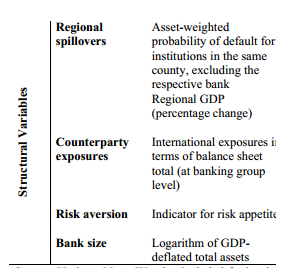 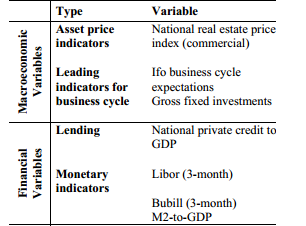 5
Высшая школа экономики, Москва, 2016
Эмпирический анализ
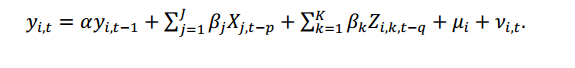 Анализ конкретной банковской системы
 Учтены не только кризисные эпизоды, но и близкие к ним
 Возможность анализа по группам банков
 Эффекты заражения
6
Высшая школа экономики, Москва, 2016